Albany Police Department Quarterly UpdateMar 9th-May 28th
Mission and Vision
MISSION STATEMENT
Develop our personnel to provide quality law enforcement services in an efficient manner that keeps the public trust while maintaining order in our community.
VISION STATEMENT
The Albany Police Department is recognized as a CALEA accredited law enforcement agency using innovative and contemporary law enforcement practices that strengthen our relationship in our community.
2019 Focus Points
Continue to interact with citizens to help keep our community safe

Focus on Part II crimes and quality of life concerns

Use all available resources to identify and arrest offenders

Continue to support various community organizations
Operational Update
19,713 Calls for service (Mar 9th-May 28th)
13,684 Citizen Calls
5,968 Officer Initiated Calls
Incident Data
Part I Crimes – 969
Part II Crimes – 1,345
708 Individuals Booked into DOCO Jail, accounting for 692 incidents
Traffic Accidents – 1,106
1 Fatalities
23 incidents DUI
Recruitment Status(41 total)
Seven officers graduated Police Academy in Mar. 2019; in the 2nd phase of FTO
14 Applicants
Four officers completed FTO program Apr. 2019 (graduated in Jan 2019)
Ten officers in week 7 of Police Academy; graduate in Jun. 2019
Six recruits hired for Jul. 2019 Police Academy
Recruitment Summary
Continuing to recruit from various areas in the Southeastern United States
Looking for POST-certified officers
Looking for potential candidates with life and work experience who understand how to interact with people
Diversity not only in race, but in skill and experience
Learning from other organizations in how to attract potential applicants (law enforcement and non-law enforcement)
Employee Concerns
Salary satisfaction

Supervisor satisfaction

Work conditions

Overall opportunities for advancement
Code Enforcement update
10 structures demolished by City and one by owner since 03/19
Five structures out for bid and 31 on demolition list since 03/19
1601 S. Slappey Blvd: Property owner has cut and removed overgrowth on property
1006 violations and calls for service have been closed from 03/01/19-05/22/19
Drafted a courtesy notice for owners of poorly maintained commercial properties; awaiting final approval to be mailed out.
Code Enforcement efforts
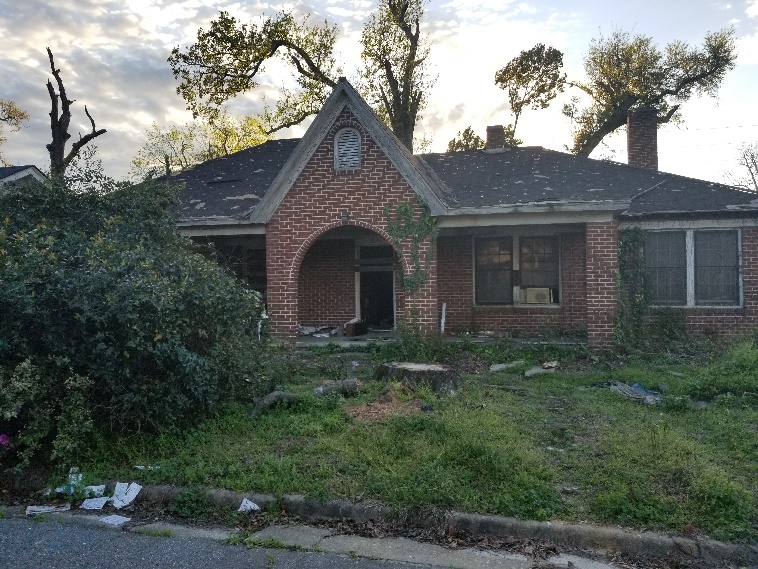 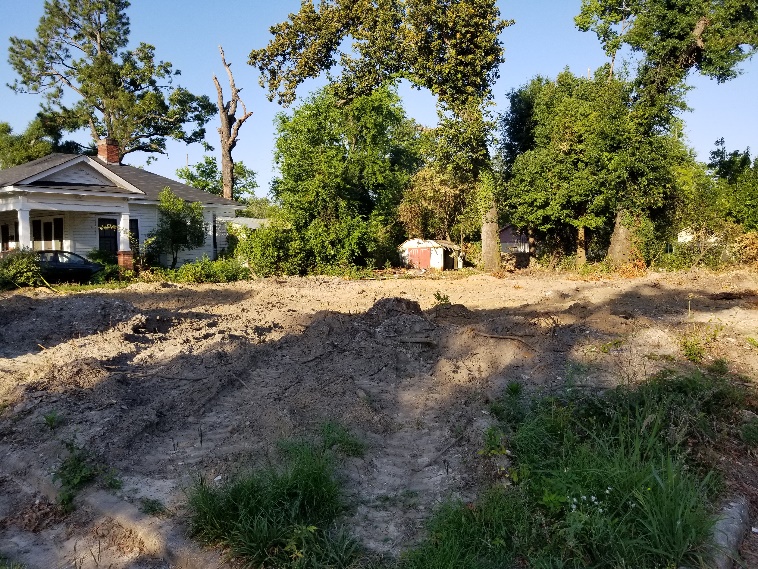 Opportunities for development
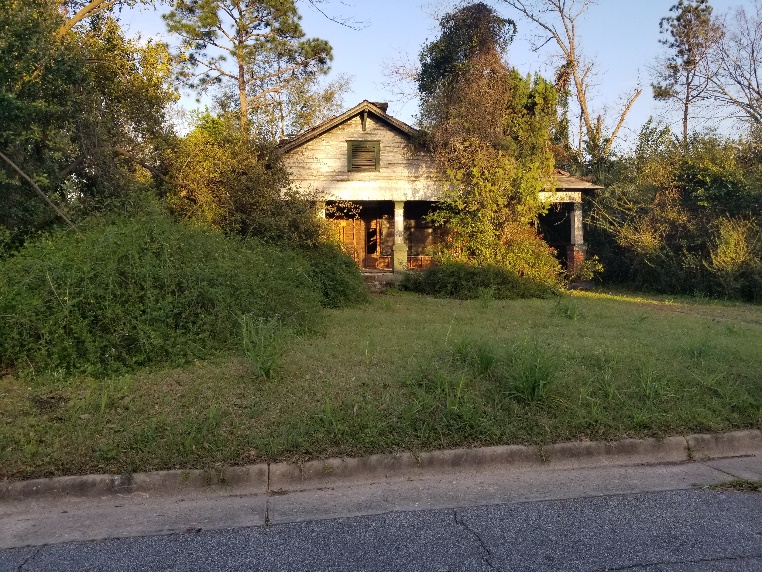 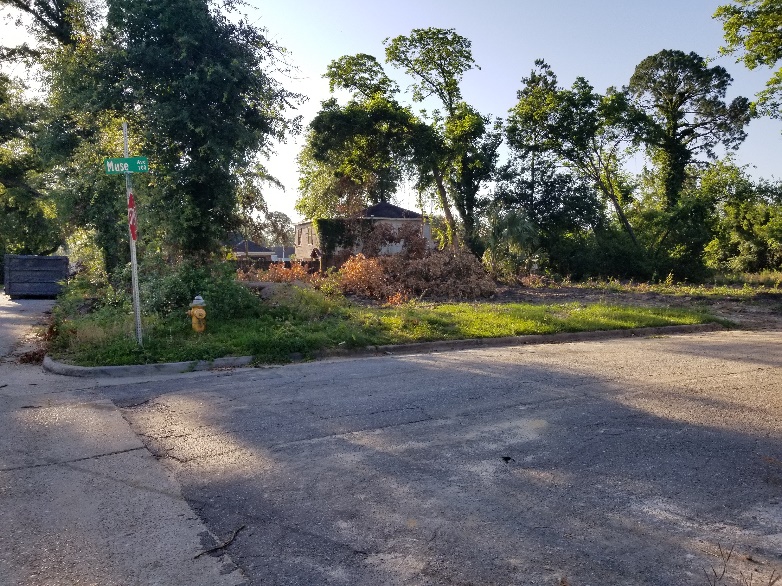 National Incident Based Reporting System
FBI based reporting system; different than UCR

Increase to the number of incidents reported

More detailed, accurate and meaningful data

All Georgia agencies are required to participate by 10/01/19
What else have we done?
Seven arrested during probation and parole check in Albany
https://wfxl.com/news/local/seven-arrested-during-probation-and-parole-check-in-albany
Traffic stop leads to charges in Albany and Lee County
https://wfxl.com/news/local/traffic-stop-leads-to-charges-in-albany-and-lee-county
Albany PD officers recognized for service
https://www.walb.com/2019/05/07/albany-pd-officers-recognized-service/ 
Albany and Dougherty Co. honor local fallen officers
https://wfxl.com/news/local/albany-and-dougherty-county-celebrates-local-fallen-officers
Going Forward
Police Department Chaplains

Civilian Crime Scene Technician  

Partnering with community groups on a summer project

Working with KADB in having a city-wide National Night Out event
Questions